Магистерские программы по менеджментуФакультета бизнеса и менеджмента
Декан факультета бизнеса и менеджмента 
НИУ ВШЭ 
Филинов Николай Борисович
29 октября 2017 года
Что такое Высшая школа экономики сегодня?
Создана 27 ноября 1992
Статус государственный, национальный исследовательский университет
В составе НИУ ВШЭ – 11 факультетов. 30 сентября решением УС НИУ ВШЭ создан факультет физики
Классический (многопрофильный – comprehensive) университет
фото
фото
фото
Высшая школа экономики, Москва, 2014
Что такое Высшая школа экономики сегодня?
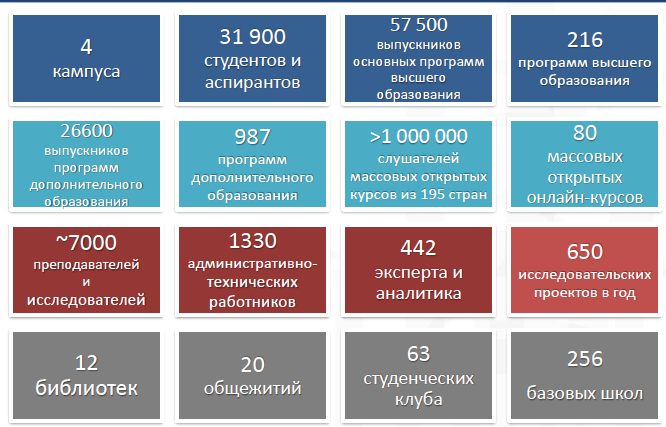 фото
фото
фото
Высшая школа экономики, Москва, 2014
Что такое ФБМ?
Было: три факультета
Стало: факультет бизнеса и менеджмента
Факультет менеджмента

Факультет бизнес-информатики

Факультет логистики
Школа бизнеса и делового администрирования
Школа бизнес-информатики
Школа логистики
фото
фото
фото
Высшая школа экономики, Москва, 2014
Что такое Высшая школа экономики сегодня?
Лучшие в стране преподаватели экономико-управленческих дисциплин
Лучшие в стране студенты из числа изучающих менеджмент
Передовые образовательные программы и образовательная среда
Лучшие в стране информационные ресурсы, динамично растущий кампус
фото
фото
фото
Высшая школа экономики, Москва, 2014
Лучшие преподаватели экономико-управленческих дисциплин
В рейтинге THE (Times Higher Education) ВШЭ занимает 83 место в мире и первое – в России по предмету «Бизнес и экономика»
фото
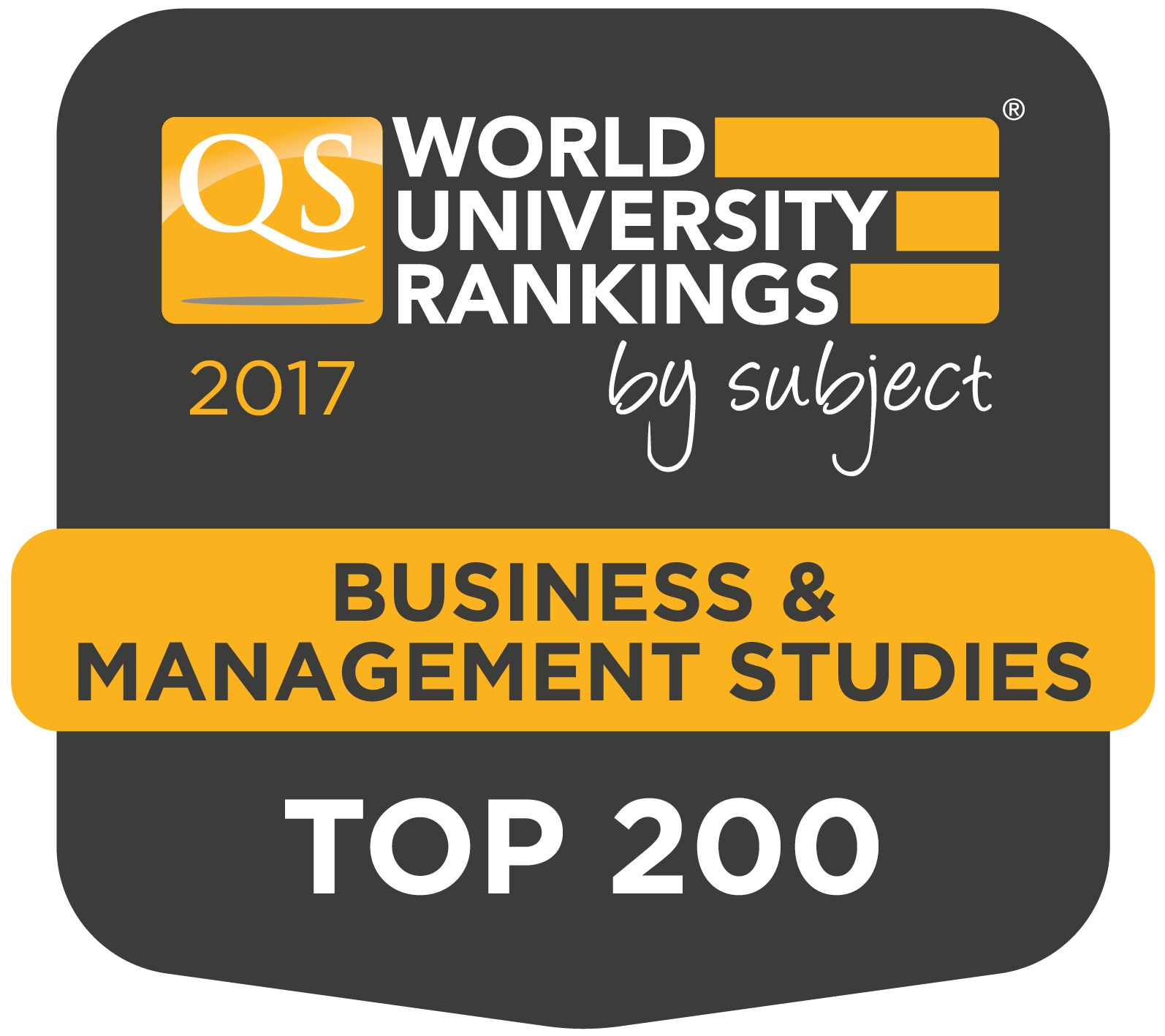 фото
фото
Высшая школа экономики, Москва, 2014
Лучшие преподаватели экономико-управленческих дисциплин
Как это считали?
фото
фото
фото
Высшая школа экономики, Москва, 2014
Лучшие преподаватели экономико-управленческих дисциплин
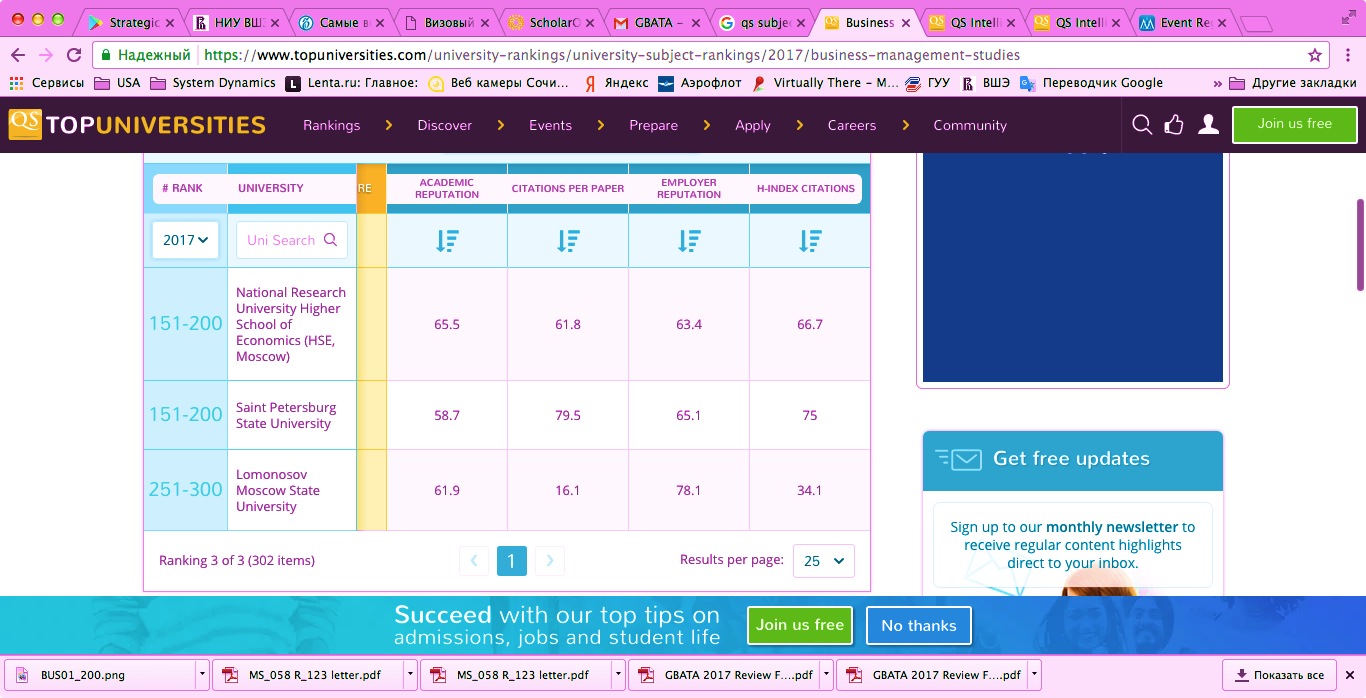 фото
фото
фото
https://www.topuniversities.com/university-rankings/university-subject-rankings/2017/business-management-studies
Высшая школа экономики, Москва, 2014
Лучшие преподаватели экономико-управленческих дисциплин
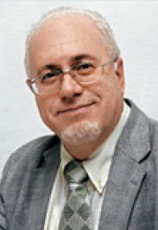 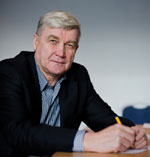 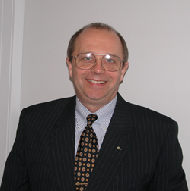 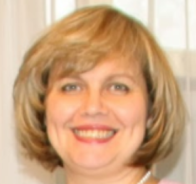 Липсиц Игорь Владимирович,ординарный профессор, один из 12 лучших бизнес-преподавателей России по рейтингу журнала «Секрет фирмы», лауреат премии «Золотая Вышка»
Константинов Геннадий Николаевич, ординарный профессор, один из 12 лучших бизнес-преподавателей России по рейтингу журнала «Секрет фирмы», лауреат премии «Золотая Вышка»
Филонович Сергей Ростилавович, ординарный профессор, один из 12 лучших бизнес-преподавателей России по рейтингу журнала «Секрет фирмы», лауреат премии «Золотая Вышка»
Стерлигова Алла Николаевна, ординарный профессор, лауреат премии «Золотая Вышка»
Лучшие преподаватели экономико-управленческих дисциплин
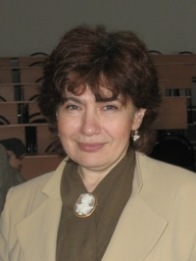 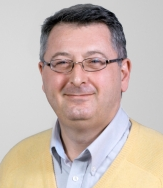 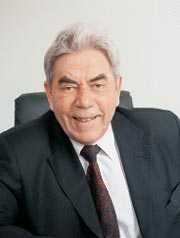 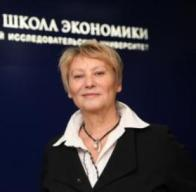 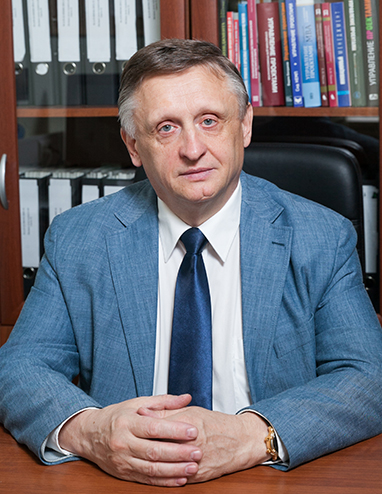 фото
Гурков Игорь Борисович, ординарный профессор, лауреат премии «Золотая Вышка»
Титова Нидежда Львовна, ординарный профессор, лауреат премии «Золотая Вышка»
Коссов Владимир Викторович, ординарный профессор, лауреат премии «Золотая Вышка»
Третьяк Ольга Анатольевна, ординарный профессор
Аньшин Валерий Михайлович, ординарный профессор
фото
фото
Высшая школа экономики, Москва, 2014
«Eduniversal Best Masters Ranking»
Это оценка магистерских программ в 32 предметных областях, организуемая группой Eduniversal (Франция)
Результаты определяет глобальное исследование 5 000 международных работодателей, 800 000 студентов и более 10 000 представителей из 1000 учебных заведений 154 стран
Методология Eduniversal Best Masters Ranking построена на опросах членов академического сообщества, работодателей и студентов и включает три критерия:
Репутацию программы
Среднюю зарплаты выпускника (первая занятость по окончании)
Степень удовлетворенности студентов
«Eduniversal Best Masters Ranking»
По каждому из критериев можно получить максимум 5 баллов, которые затем суммируются. Программы ранжируются по общей сумме баллов внутри категорий и территориальных групп, а суммы переводятся в звезды рейтинга, исходя из таблицы:
★	Masters with a final score of 1 to 5.99 
★★	Masters with a final score of 6 to 8.99
★★★	 Masters with a final score of 9 to 11.99
★★★★	 Masters with a final score of 12 to 15
«Eduniversal Best Masters Ranking»
Программа ФБМ «Стратегическое и корпоративное управление» входит в топ-200 регионального ранкинга в 9 географических зонах по всему миру и занимает 12 место  в категории программ «General Management» в регионе Восточная Европа и Россия, ★★★
«Eduniversal Best Masters Ranking»
Программа ФБМ «Маркетинговые коммуникации и реклама в современном бизнесе» входит в топ-200 регионального ранкинга в 9 географических зонах по всему миру и занимает 5 место в категории «Marketing» в регионе Восточная Европа и Россия, ★★★★
Программа ФБМ «Маркетинг» тоже получает ★★★★ но в одной категории от школы может участвовать в ранкинге только одна программа
«Eduniversal Best Masters Ranking»
Программа ФБМ «Управление проектами: проектный анализ, инвестиции, технологи реализации» входит в топ-200 регионального ранкинга в 9 географических зонах по всему миру и занимает 3 место в категории «Engineering and Project Management» в регионе Восточная Европа и Россия, ★★★★
«Eduniversal Best Masters Ranking»
Совместная программа ФБМ и Школы экономики и менеджмента Санкт-Петербургского филиала ВШЭ «Экономика впечатлений: менеджмент в индустрии гостеприимства и туризме» - 43 место в глобальном ранкинге в категории «Tourism and Event Management», ★★★
Основные категории программ менеджериального образования:
До-опытные (pre-experience)
Пост-опытные (post-experience)
Дженералистские
Специализированные (Функциональные)
Исследовательские
Прикладные
Общая схема обучения/работы:
Бакалавриат (проф/не проф.)
Магистратура до-опытная/ Работа
Магистратура пост-опытная/Работа/Аспирантура
Работа 
Программы executive (EMBA)
Работа
Программа DBA
ВРемя
Основные категории программ менеджериального образования:
Опыт
Уровень специализации
Магистерские программы ШБДА
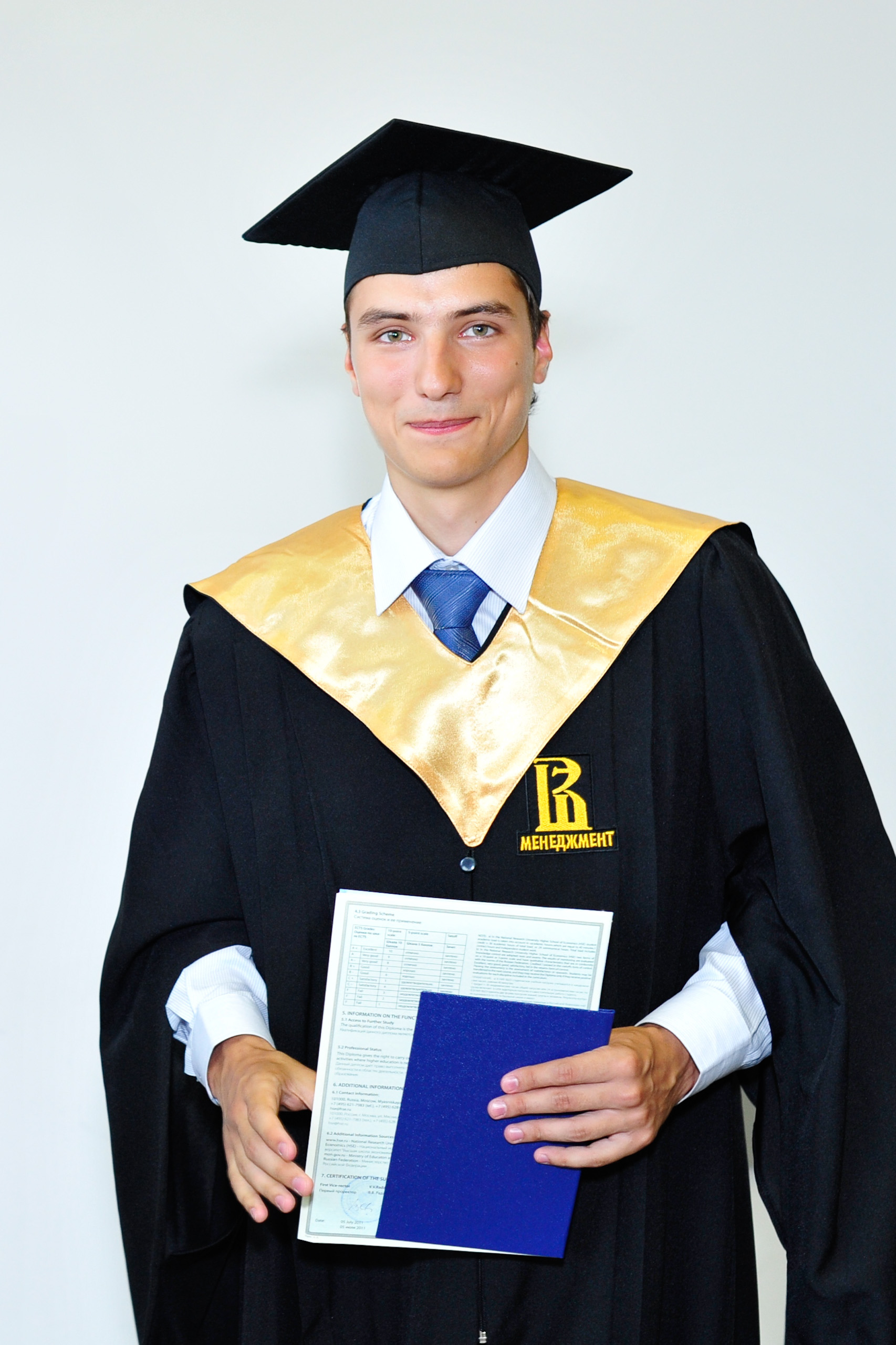 Стратегии развития бизнеса: управление и консалтинг, руководитель: Декан факультета менеджмента, проф. Н.Б. Филинов
Управление проектами: проектный анализ, инвестиции, технологии реализации, руководитель: декан Высшей школы управления проектами проф. В.М. Аньшин
 Маркетинг, руководитель: проф. И.А.Слоев
 Маркетинговые коммуникации и реклама в современном бизнесе, руководитель: проф. М.М. Назаров 
Экономика впечатлений: менеджмент в индустрии гостеприимства и туризме, руководитель доцент Предводителева М.Д.
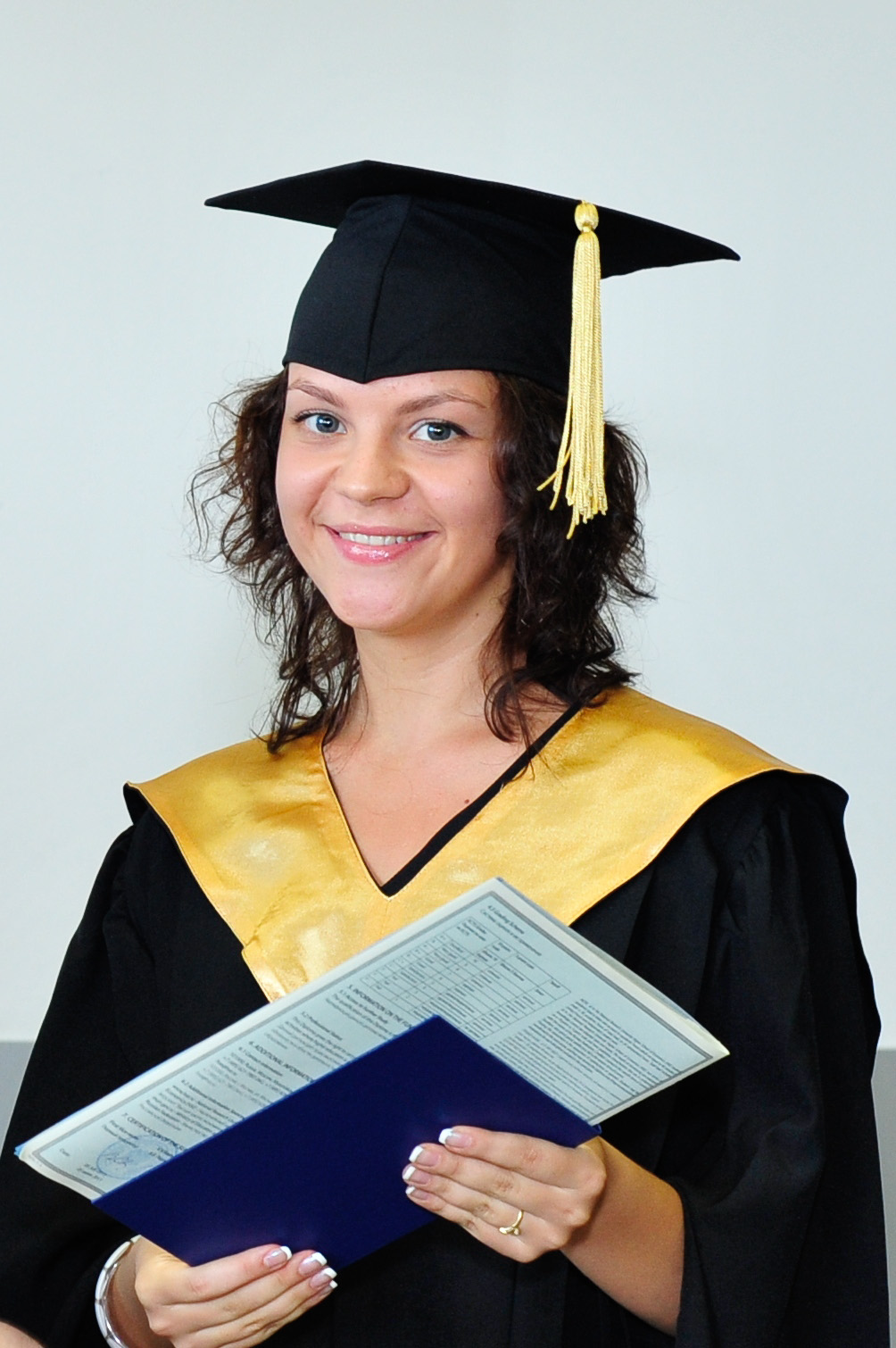 Магистерские программы ШБДА
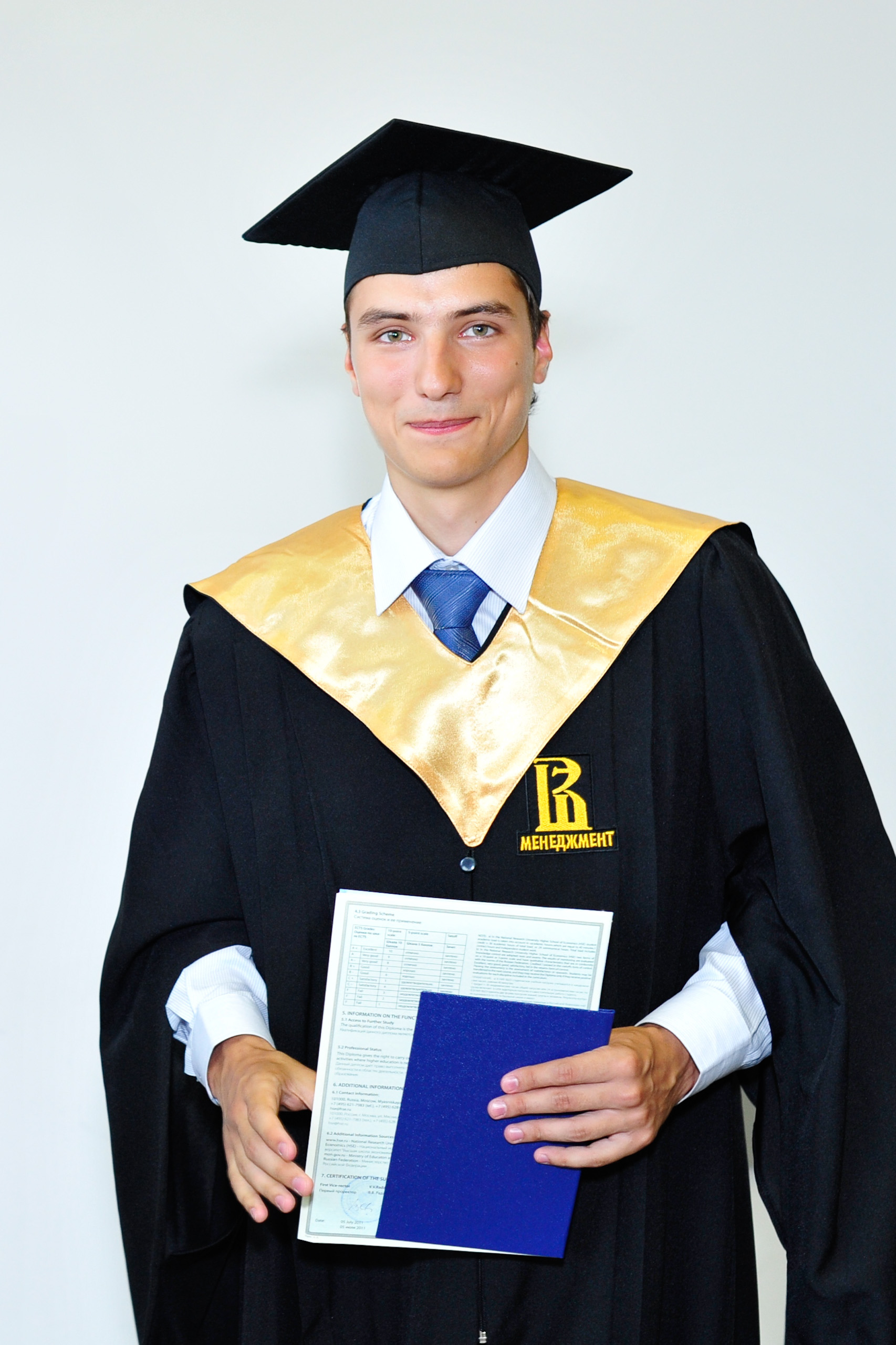 Менеджмент в ритейле, руководитель: проф. О.К. Ойнер, Председатель Академического совета проф. В.В.Радаев
 Менеджмент и маркетинг в индустрии моды, руководитель: проф. А.Гаспарян
 Стратегический менеджмент в ТЭК, руководитель: доц. В.Л. Лихачев, Председатель Академического совета проф. И.О.Волкова
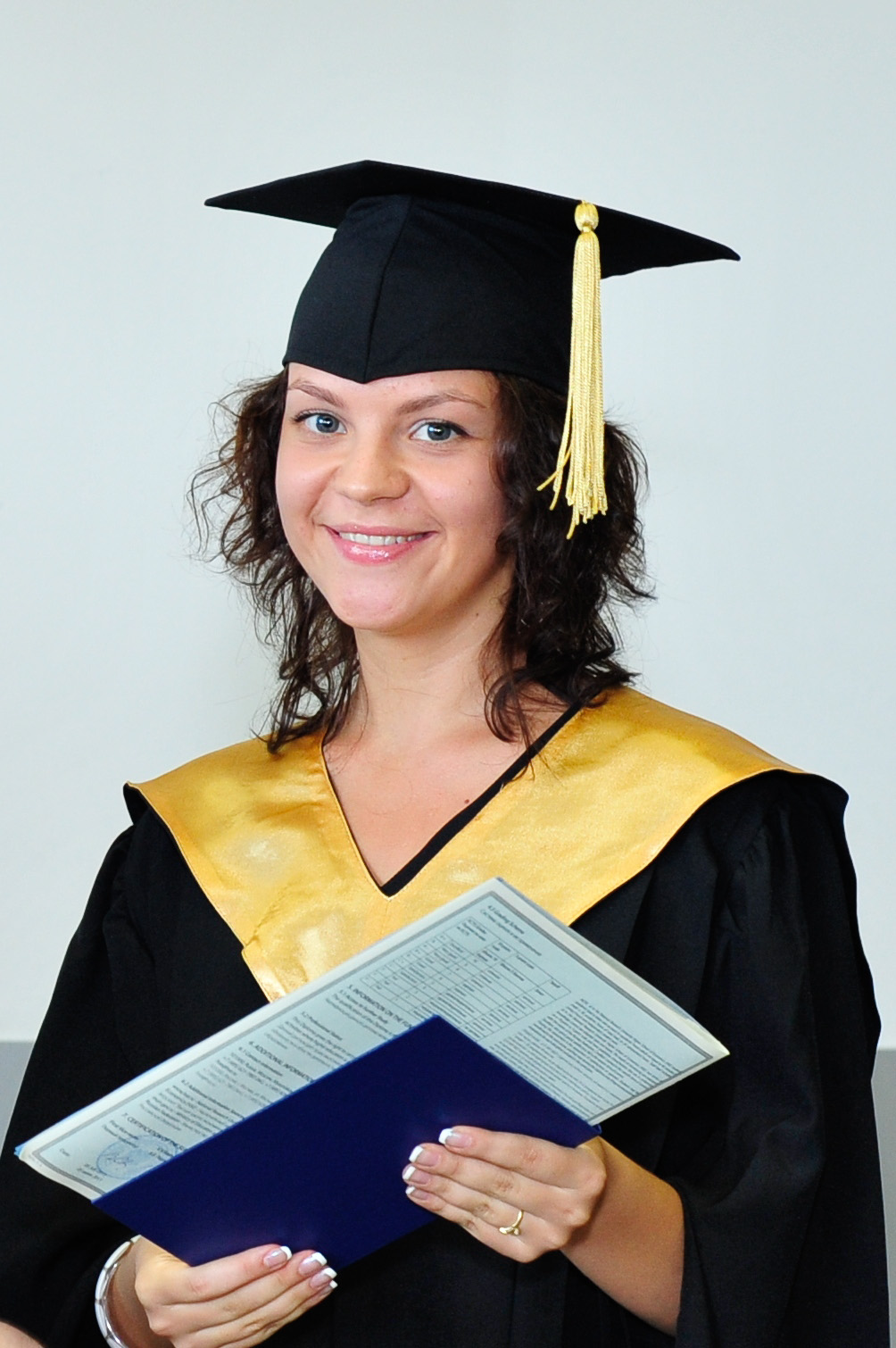 Наш идеальный абитуриент
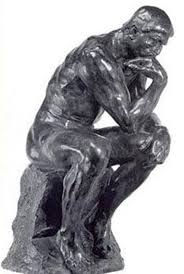 Идеальный абитуриент до-опытных дженералистских программ
Имеет бакалаврское образование, полученное недавно
Хорошо владеет русским и английским языками
Имеет развитое критическое мышление и навыки аналитической работы
Заинтересован в карьере в бизнесе в международной среде
Нацелен на результат, умеет и хочет много работать, ответствен, креативен
Идеальный абитуриент до-опытных специализированных программ
Имеет профильное бакалаврское образование (менеджмент, экономика), полученное недавно
Хорошо владеет русским и английским языками
Имеет развитое критическое мышление и навыки исследовательской работы
Заинтересован в карьере в бизнесе/академической карьере в международной среде
Нацелен на результат, умеет и хочет много работать, ответствен, креативен
Идеальный абитуриент пост-опытных дженералистских программ
Имеет опыт работы в профильном для программы бизнесе 
Альтернативно: имеет профильное бакалаврское образование (менеджмент, экономика), полученное недавно, и начальный опыт работы
Хорошо владеет русским и английским языками
Имеет развитое критическое мышление и навыки аналитической работы
Заинтересован в карьере в бизнесе в международной среде
Нацелен на результат, умеет и хочет много работать, ответствен, креативен
Требования к программам. Оригинальный образовательный стандарт НИУ ВШЭ
Обязательные дисциплины.
Из них – 3 дисциплины направления
«Стратегии в менеджменте»
«Методология научных исследований в менеджменте»
Дисциплина предметной области «Экономика» с привязкой к профилю магистерской программы
 дисциплины программы
Элективные дисциплины. Студенты имеют право выбора любых дисциплин магистерского уровня, читаемых в ВШЭ по согласованию с руководителем программы. МАГОЛЕГО.
Общие требования стандарта к ВКР магистра
Выпускная квалификационная работа в соответствии с магистерской программой выполняется студентом индивидуально в виде магистерской диссертации и  представляет собой самостоятельную и логически завершенную работу, связанную с решением задач того вида (видов) деятельности, к которым готовится магистрант. Концепцией магистерской программы могут быть предусмотрены магистерские диссертации следующих типов: научно-исследовательский, проектно-аналитический  (в том числе,  в форме комплексного бизнес-плана).
Различия между проектной и исследовательской работами
Проектная работа
Исследовательская работа
Способ демонстрации знаний:
Создание управленческой разработки
Оригинальность (новизна)
Используются существующие знания
Контекст
Условия реализации
Структура работы включает описание созданного (политики, бизнес-плана, прогноза рынка, организационной структуры,…)
Способ производства знаний:
Получение ответа на вопрос и/или проверка гипотезы
Оригинальность (новизна)
Создается новое знание

Контекст
Предшествующие исследования/публикации по теме
Факультет менеджмента
Трудоустройство выпускников

СФЕРА ДЕЯТЕЛЬНОСТИ КОМПАНИЙ-РАБОТОДАТЕЛЕЙ
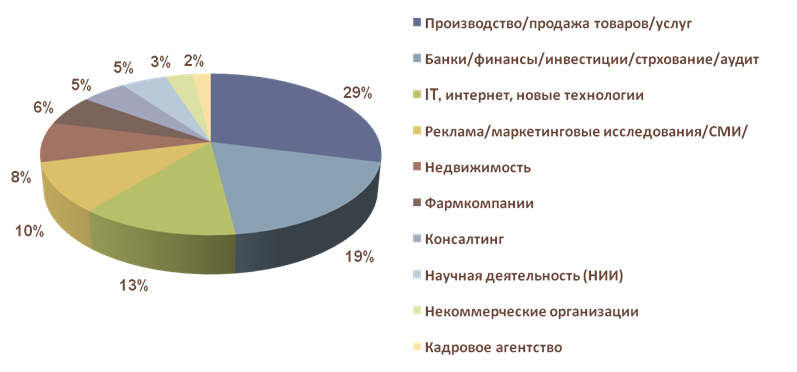 Факультет менеджмента
ПРИМЕРЫ КОМПАНИЙ, В КОТОРЫЕ БЫЛИ ПРИНЯТЫ НА РАБОТУ ВЫПУСКНИКИ-МАГИСТРЫ МЕНЕДЖМЕНТА НИУ ВШЭ В 2008-2011г.
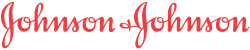 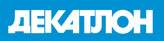 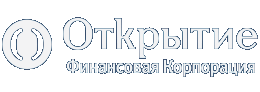 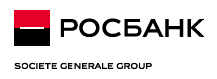 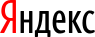 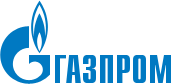 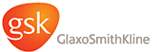 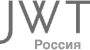 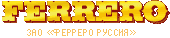 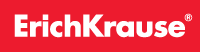 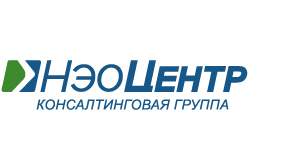 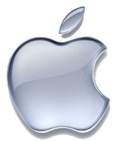 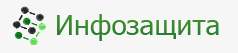 Факультет менеджмента
ПРИМЕРЫ КОМПАНИЙ, В КОТОРЫЕ БЫЛИ ПРИНЯТЫ НА РАБОТУ ВЫПУСКНИКИ-МАГИСТРЫ МЕНЕДЖМЕНТА НИУ ВШЭ В 2008-2012г.
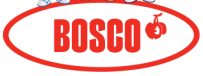 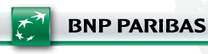 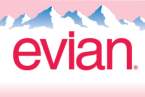 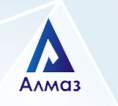 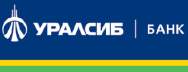 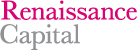 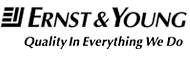 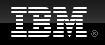 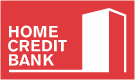 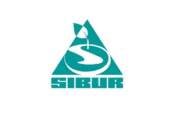 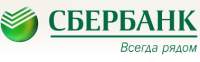 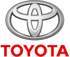 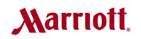 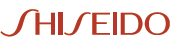 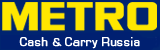 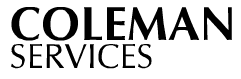 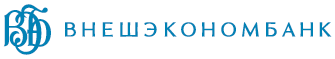 Факультет менеджмента
ПОЗИЦИИ, НА КОТОРЫЕ ПРИНИМАЮТСЯ ВЫПУСКНИКИ МАГИСТРАТУРЫ ФАКУЛЬТЕТА МЕНЕДЖМЕНТА НИУ ВШЭ
Прием в магистратуру в 2017г.
Количество поданных заявлений в магистратуру на 18 августа 2017 г.
Прием в магистратуру в 2017г.
Численность магистров, принятых  в 2017 г.
Факультет менеджмента
Количество бюджетных мест и вступительные экзамены в 2018 году:
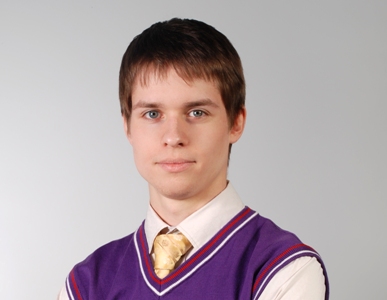 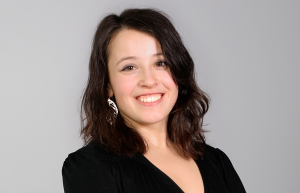 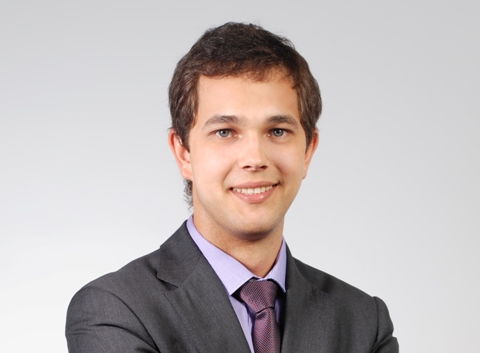 Факультет менеджмента
Количество бюджетных мест и вступительные экзамены в 2018 году (продолжение):
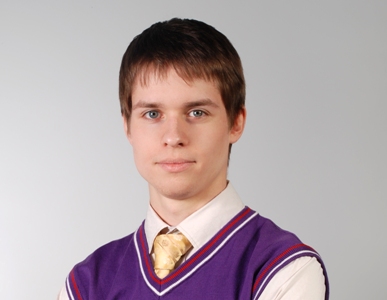 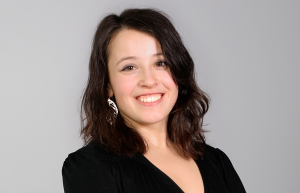 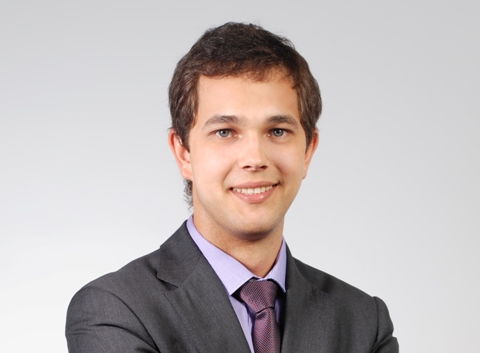 Факультет менеджмента
Факультет менеджмента
Международное сотрудничество 
и программы двойных дипломов
ESCP – Europe  Европейская школа менеджмента
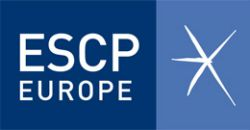 предназначена для студентов, которые хотят получить образование на международном уровне не только на факультете менеджмента НИУ ВШЭ, но и в одной из ведущих европейских бизнес-школ при Торгово-Промышленной Палате г. Парижа.Студенты получают возможность учиться в двух престижных учебных заведениях и по окончании обучения получить два диплома, признанные во Франции и в России: 
диплом магистра факультета менеджмента НИУ ВШЭ
диплом магистра «Grande Ecole» Европейской Школы менеджмента ESCP Europe
Международное сотрудничество 
и программы двойных дипломов
ESCP – Europe  Европейская школа менеджмента
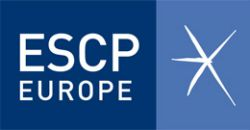 Для поступления на программу необходимо:
 заполнить досье и предоставить указанные в досье документы;
 быть принятым в магистратуру факультета менеджмента НИУ ВШЭ;
 пройти устное (мотивационное) собеседование на английском или французском языке перед комиссией, в состав которой входят представители ESCP Europe и НИУ ВШЭ.
Международное сотрудничество 
и программы двойных дипломов
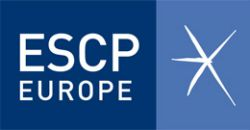 Схема обучения на программе двойных дипломов:
1 год обучения
Студенты проходят обучение по одной из 
специализаций магистратуры факультета менеджмента НИУ ВШЭ.
2 год обучения
В течение 9 месяцев, с сентября по май, студенты проходят обучение в Париже в Европейской Школе менеджмента (ESCP Europe) на втором году магистратуры и работают над исследовательским проектом (на английском или французском языке по согласованию с научным руководителем).
  По возвращении в Москву студенты:
С июня по август студенты проходят преддипломную практику в течение 10 недель на предприятии международного уровня в Москве или Париже. 
Защита магистерской диссертации по требованиям НИУ ВШЭ проходит в октябре.
Международное сотрудничество 
и программы двойных дипломов
ESCP – Europe  Европейская школа менеджмента
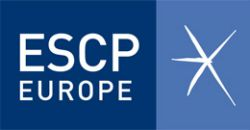 Стоимость обучения:
Стоимость первого года обучения определяется общей стоимостью обучения в магистратуре на факультете менеджмента НИУ ВШЭ и результатами вступительных экзаменов.
Стоимость второго года обучения определяется стоимостью обучения в Европейской школе менеджмента из расчета 15000 евро в год. У студентов НИУ ВШЭ есть возможность получить скидку от ESCP Europe или стипендию, покрывающую расходы на обучение.
Международное сотрудничество 
и программы двойных дипломов
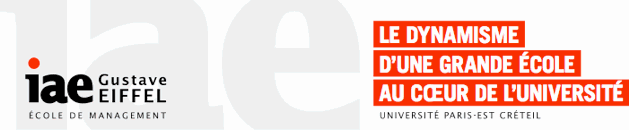 Программа двойных дипломов  с Университетом Paris-Est Creteil 
 (Paris XII)
даёт возможность получить два диплома учебных заведений Франции и России:
 диплом магистра факультета менеджмента ГУ-ВШЭ
 диплом магистра Университета Париж-12 Валь-де-Марн
Международное сотрудничество 
и программы двойных дипломов
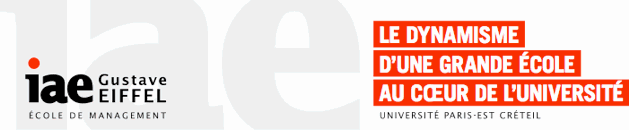 Схема обучения на программе двойных дипломов:

1 год обучения
Студентам необходимо:
пройти обучение по одной из специализаций магистратуры факультета менеджмента НИУ ВШЭ;
учить французский язык в интенсивном режиме;
совместно с научным руководителем в Москве подготовить и представить французской стороне проект вашей магистерской диссертации
Международное сотрудничество 
и программы двойных дипломов
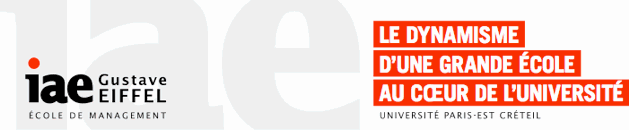 Схема обучения на программе двойных дипломов:
2 год обучения
В течение 9 месяцев, с октября по июнь, студенты проходят обучение в Университете Париж-12 Валь-де-Марн и работают над исследовательским проектом (на французском языке по согласованию с научным руководителем).
С июня по август студенты проходят преддипломную практику в течение 14 недель на предприятии международного уровня в Москве или Париже. 
В сентябре организуется защита французского диплома перед комиссией, в которую входят представители Париж-12 и НИУ ВШЭ.
В октябре организуется защита русского диплома.
Международное сотрудничество 
и программы двойных дипломов
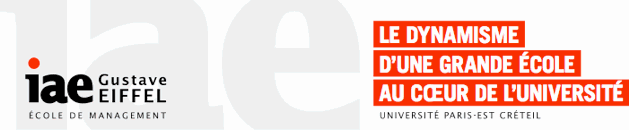 Программа двойных дипломов  с Университетом Paris-Est Creteil 
 (Paris XII)
Стоимость обучения:
Стоимость первого года обучения определяется общей стоимостью обучения в магистратуре на факультете менеджмента НИУ ВШЭ и результатами вступительных экзаменов.
Обучение на данной программе во Франции является бесплатным. 
Для проживания во Франции студенты имеют возможность получить стипендии Правительства Франции, предоставляемые Посольством Франции в РФ
Международное сотрудничество 
и программы двойных дипломов
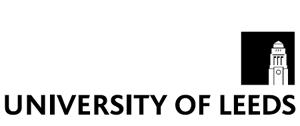 Программа двойных дипломов с Бизнес-школой Лидского Университета
даёт возможность получить два диплома учебных заведений Великобритании и России:
диплом магистра факультета менеджмента ГУ-ВШЭ
диплом магистра Leeds University Business School
Международное сотрудничество 
и программы двойных дипломов
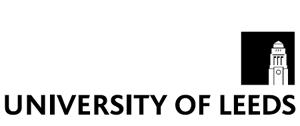 Программа двойных дипломов с Бизнес-школой Лидского Университета
Возможность обучаться на программе двойных дипломов по специализациям:
MSc International Marketing Management
MSc Management
MSc International Finance
MA Advertising & Marketing
MA Human Resource Management
Международное сотрудничество 
и программы двойных дипломов
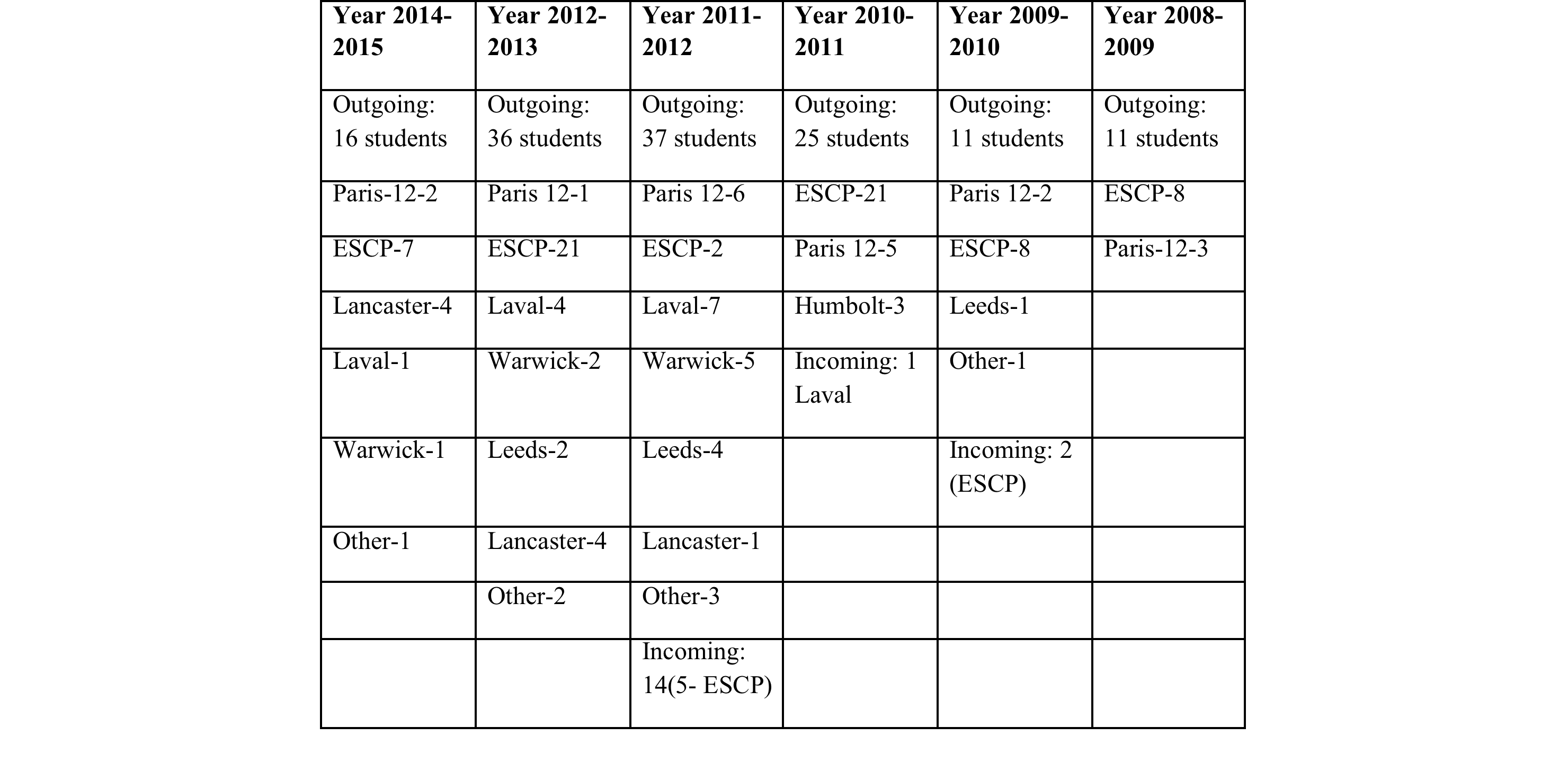 Международное сотрудничество 
и программы двойных дипломов
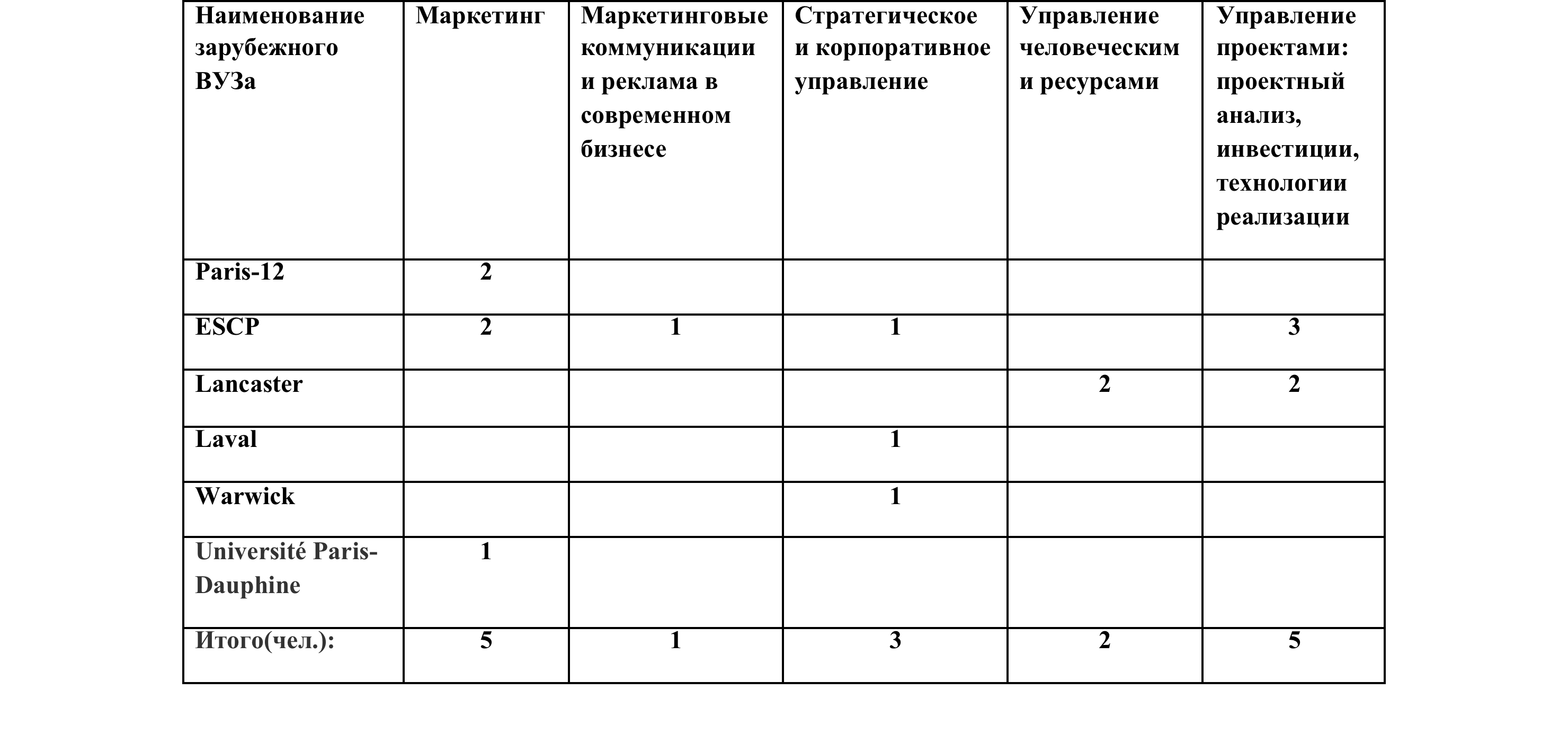 Спасибо за внимание!
Подробности на http://bm.hse.ru/